Estructura del Acero
Son pocos los minerales utilizados comercialmente como fuente de hierro, los que se utilizan son aquellos que poseen hasta el 40% de este mineral, los más utilizados son la Magnetita que posee un 72% de Fe, Hematita un 70% y la Pirita un 47% de Fe.
Si miramos un acero microscópicamente nos daremos cuenta que el acero está compuesto por granos, estos granos forman una estructura cristalina, vemos en esta estructura cristalina átomos de hierro y carbono, ambos elementos están en la tabla periódica en los metales. Juntos estos átomos forman el acero, que es una aleación. Los átomos se juntan formando una estructura en función a la temperatura que cristalice.
Cuando tomamos un acero y lo calentamos hasta los 780°C se producen cambios es en este momento donde el acero cambia su estructura cubica centrada en el cuerpo a cúbica centrada en las caras, esta propiedad se la llama alotrópica que es la capacidad de algunos elementos de cambiar su estructura, en esta temperatura el acero pierde sus propiedades magnéticas, y si seguimos calentando hasta llegar a los 1400°C esta estructura vuelve a cubica centrada en el cuerpo.
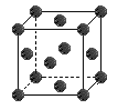 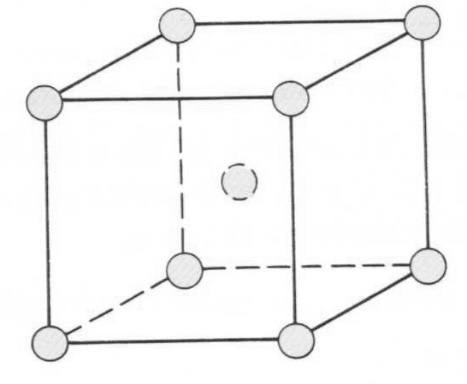 Estructura cúbica centrada en el cuerpo
Estructura cúbica centrada en las caras
Cuando se juntan muchas de estas estructuras cristalinas iguales, en el metal se forman granos irregulares que pueden ser finos o gruesos, dependiendo a la temperatura en que este el material y del micro constituyente que contengan; en el acero estos granos pueden ser: Ferrita, Austenita, Perlita, Cementita, Ledeburita, y otras más. También en el acero existen impurezas como el azufre y el Fosforo (no metales) esto es no deseable porque debilitan la resistencia mecánica del acero.
Ferrita: Es una solución solida de carbono también conocida como hierro alfa, cuyo máximo porcentaje de carbono es de 0.025%C a 723°C y 0.007%C a temperatura ambiente.Austenita: También conocida como hierro gama, se encuentra en los aceros calentados por encima de la temperatura A3. 800°C aprox. Es no magnética, pero muy dúctil y tenaz y  de gran resistencia al desgaste. Por debajo de los 723°C se descompone en Ferrita y Cementita.Cementita: Es un carburo de hierro (Fe3C) que contiene 6.67%C y 93.33% de Fe. Es el constituyente más duro y frágil de los aceros al carbono. Es magnética a temperatura ambiente pero pierde su magnetismo a los 218°C.
Perlita: Formada por láminas de hierro alfa y Cementita, proviene de la descomposición de la Austenita en enfriamiento lento al pasar los 721°C.

Ledeburita: Es una mezcla de fases de Austenita y Cementita. Su contenido de carbono es de 4.3%.

Martensita: Es una solución solida sobresaturada de carbono en hierro alfa. Después de la Cementita, es el constituyente más duro de los aceros templados. Se obtiene por enfriamiento muy rápido de los aceros, una vez elevada su temperatura lo suficiente para conseguir su constitución austenitica.
Cuando se hace un estudio de la microestructura de un metal, se pule la superficie y se la ataca con sustancias ácidas que resaltan los límites de grano. A continuación se fotografía el aspecto, y se obtiene la micrografía del metal. Para los aceros tenemos esta muestra de micrografías:
Ferrita + Perlita
Ferrita
Austenita
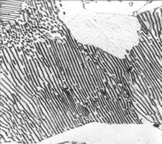 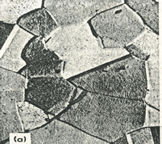 Perlita
Perlita + Cementita
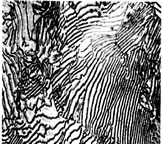 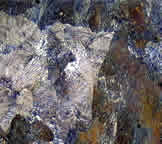 Diagrama meta estable Hierro CarbonoEn el diagrama meta estable FeC se representan las transformaciones que sufren los aceros al carbono con la temperatura, admitiendo que el calentamiento de la mezcla se produzca en forma lenta, para que tengan tiempo de completarse los procesos de difusión y transformación.
Punto Eutectoide
Línea de Curie temp. donde el acero pierde el magnetismo
No hay un metal perfecto, por eso hay que buscar el mejor, según el trabajo, el ideal es 0.77%C, ya que es fácil de trabajar mecánicamente.
¿Cómo podemos lograr un grano fino? 
No tenemos que calentar mucho el material, si lo hacemos el grano crece, lo ideal es calentar el material unos grados por encima del punto eutectoide que es a los 730°C. También cuando soldamos una pieza lo ideal es no sobrecalentar mucho la pieza ya que este sobrecalentamiento genera fisuras y agrandamiento de los granos; lo ideal es no hacer pasadas lentas para no generar excesos de temperatura.
¿Porque en el diagrama FeC no aparece la martensita? 
Sabemos que este constituyente es muy importante para el acero, la Martensita es un componente muy duro es después de la Cementita el componente más duro que hay; obtenemos la martensita en el temple al calentar y enfriar bruscamente el material.
Tratamientos Térmicos
Para aplicar un tratamiento térmico es importante conocer la relación que existe entre las propiedades del material y su estructura, ya que los tratamientos térmicos son parte de la metalografía.
La metalografía es la ciencia que estudia las relaciones que existen entre la composición estructural y las propiedades de los metales y sus aleaciones. La ciencia descubrió que en el acero a determinadas temperaturas de calentamiento se producen transformaciones internas, cambia su estructura y sus propiedades; tiene temperaturas críticas superiores (900° y 1150°C) y temperaturas criticas inferiores (723°C) que es el punto eutéctico; este varía según el porcentaje de carbono que tenga la aleación y se representó en el diagrama hierro carbono.
El grado de temperatura alcanzado y la rapidez del enfriamiento distinguen a los variados tratamientos térmicos, los más importantes son: Temple, Revenido, recocido; también existen tratamientos térmicos especiales, como la cementación, Nitruración y Cianuración, estos últimos son para aceros que tienen bajo contenido de carbono, quiere decir que aportan carbono al material.
Los metales en estado sólido presentan una estructura cristalina, sus átomos se colocan unos juntos al otro  de forma organizada ocupando los vértices de una pared cubica a determinadas temperaturas. Cuando el acero se encuentra a temperatura ambiente los átomos forman una pared cubica centrada, este tipo de estructura se mantiene hasta los 910°C de temperatura las aristas están ocupadas por 8 átomos de Fe y el centro por un solo átomo; este hierro es de estructura ferrifica y se lo conoce como hierro alfa.
Después de los 910°C los átomos adquieren cierta movilidad se rompen los cristales de hierro alfa y desaparece el átomo del centro, a esta temperatura se forman otros átomos nuevos y distintos que pasan a ubicarse en las caras, esta propiedad que tienen algunos metales en cambiar su estructura se la llama alotrópica, a este tipo de acero se lo conoce como hierro gama.

Desde los 1400°C hasta los 1500°C el hierro puro vuelve a formar una estructura cristalina cubica centrada  en el cuerpo, en esta temperatura se lo denomina hierro delta; a partir de los 1539°C el hierro se vuelve liquido ya que ha llegado a su punto de fusión.
Tipos de Tratamientos Térmicos
723°C
Temple Por medio del temple se consiguen durezas que dependen del contenido de carbono de acero.
El proceso se divide en 3 etapas (ciclo térmico controlado)
Fase de calentamiento: 
la temperatura máxima a ser alcanzada es 1139°C (esto varía de acuerdo a la cantidad de C que tenga el acero) a partir de 0.89%C, la temperatura de temple deber 50°C por encima de la línea BD, unos 960°C para lograr obtener la Austenita. Para aceros con más porcentaje de C hasta 1.76%C es suficiente superar la temperatura BC unos 50 a 70°C por encima de esta línea, unos 800°C.
Es importante mantener una velocidad de calentamiento no menor a 25°C por minuto.
Los medios de calentamiento aconsejables son los hornos controlados que puedan medir y graduar la temperatura deseada, estos hornos pueden marcar hasta 1200°C, la temperatura debe ser de manera uniforme en toda la pieza en el menor tiempo posible.
Fase de Permanencia: Es bueno mantener la temperatura de calentamiento para que se produzca el proceso de transformación de fase y estructura en toda la pieza. Aproximadamente 1h cada 25mm de espesor.
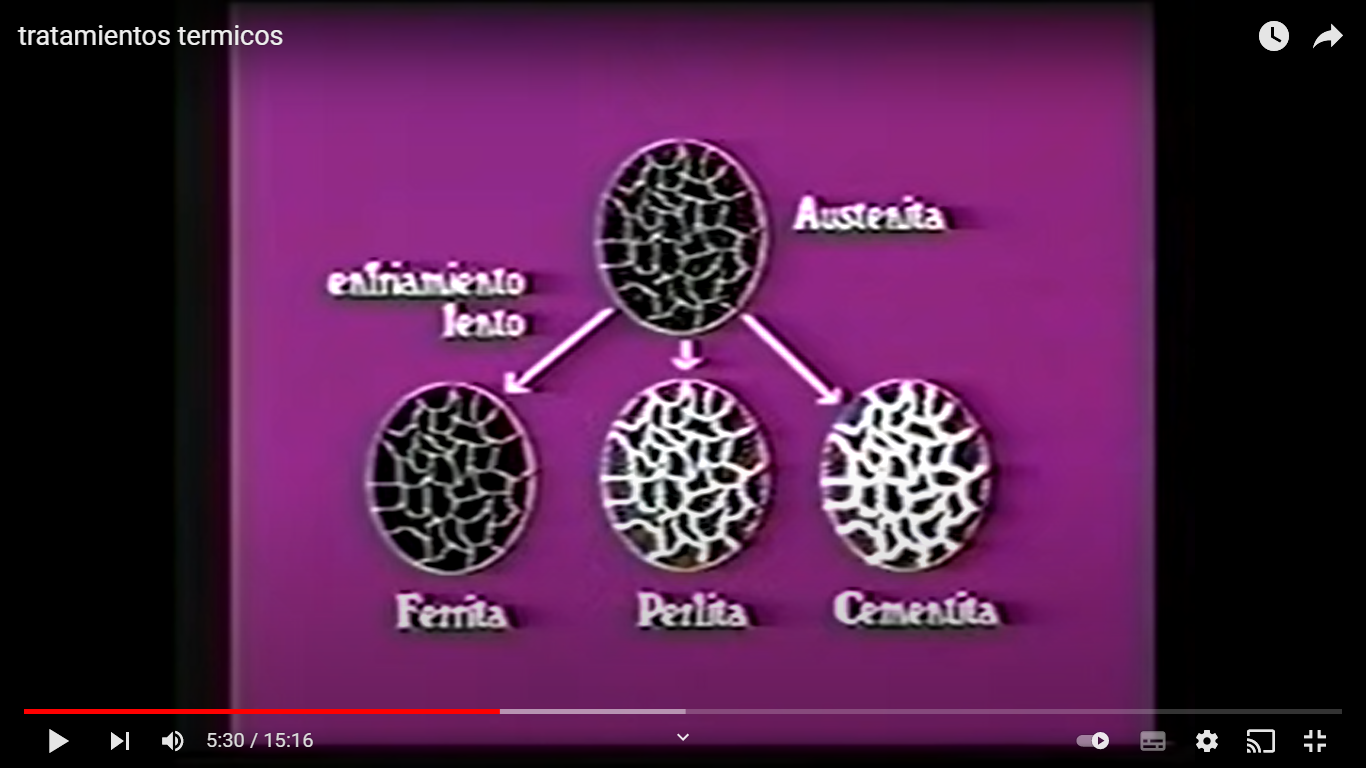 Si el enfriamiento es rápido partiendo de la Austenita se obtiene estructuras como la martensita.
Tipos de enfriamientos: los enfriamientos pueden ser: agua, aceite o al aire; el agua es el medio con el que se consigue el enfriamiento más rápido y una mayor resistencia de la pieza. La cantidad de líquido es importante ya que debe absorber el calor de la pieza.
Como el medio ideal de enfriamiento no existe, se han empleado tradicionalmente numerosos productos enfriantes en cuyo poder templante influyen entre otros los factores siguientes:
Agua: Debe evitarse que el agua se caliente durante el temple, debido a que puede prolongarse la primera etapa del enfriamiento. El agua enfría muy rápidamente la superficie, con lo que se forma una corteza muy dura y se crean tensiones internas peligrosas que pueden deformar o romper las piezas.
Soluciones salinas: Añadiendo al agua una determinada cantidad de sales de temple (austenitización), el enfriamiento es más rápido y por lo tanto más enérgico, debido no solo al mayor calor específico de las soluciones respecto al agua pura, sino también porque debido a la evaporación, las soluciones salinas cristalizan y sus cristales, dada las altas temperaturas estallan rompiendo el velo de vapor que circunda la pieza.
Sales fundidas: Están constituidas por cantidades variables de sodio, potasio, bario, etc, en forma de cianuros y sus componentes. Son utilizados como medios de enfriamiento y sustituyen con ventaja al aceite y al plomo fundido. Las sales se emplean en un intervalo de temperaturas entre 150 – 600ºC. Se utilizan para enfriar las piezas durante el temple y para calentar durante el revenido. Algunos se utilizan para el calentamiento y fundamentalmente para el tratamiento termoquímico. Las sales fundidas presentan muy alta temperatura de transición. Con respecto a la severidad de temple, se comportan muy semejante al aceite pudiendo considerarse los efectos equivalentes.
Aceites:
Los aceites animales y vegetales con el uso continuo a determinada temperatura se descomponen, espesan y se vuelven gomosos dando temples bastante irregulares. Además son caros y de olor desagradable. Los mejores aceites para el temple son los minerales obtenidos por destilación fraccionada del petróleo. El aceite caliente tiene más poder refrigerante (30 – 40°C) que el frío, por ser más fluido. Este tipo de temple produce deformaciones y tensiones internas notablemente inferiores a los del agua y soluciones salinas. Un buen aceite de temple debe poseer las propiedades siguientes: Volatilidad no muy elevada. Temperatura de inflamación y combustión lo más elevada posible. Gran resistencia a la oxidación.